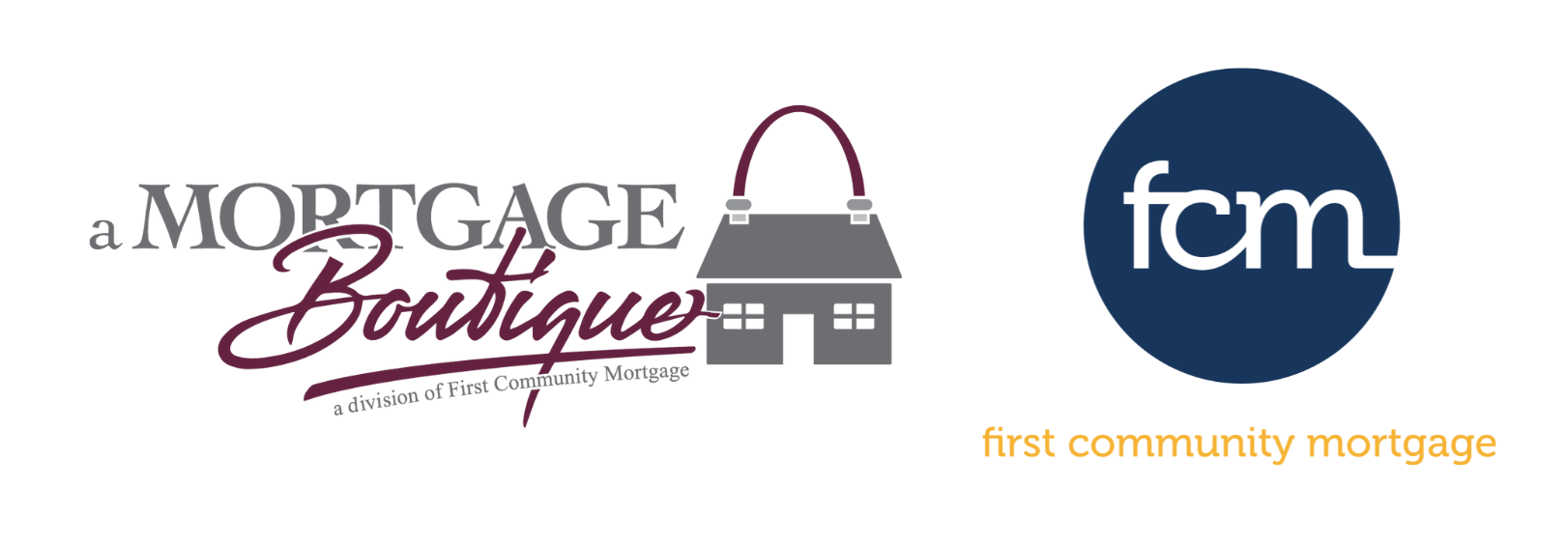 FLORIDA HOUSING
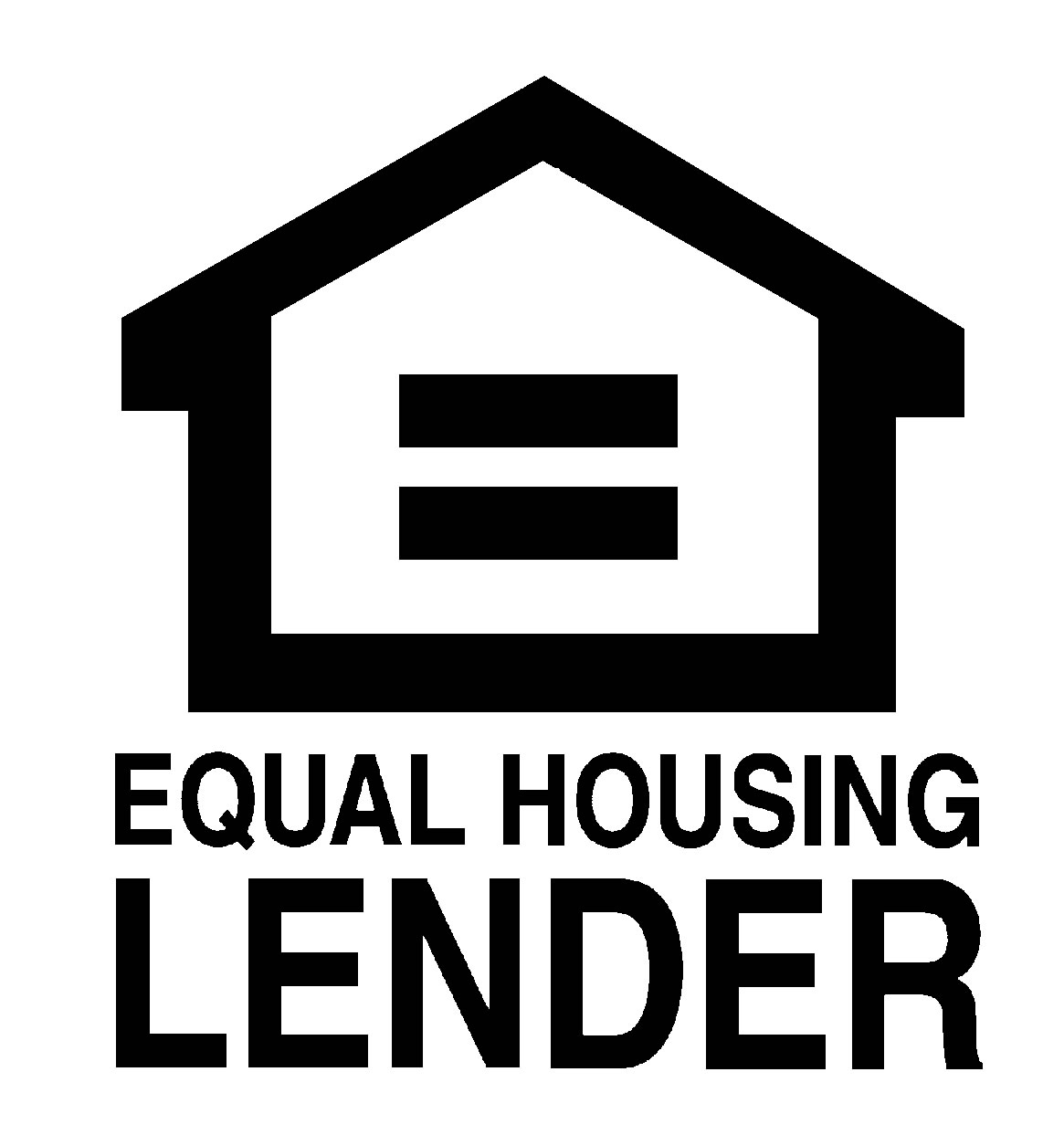 This is not a consumer advertisement.  It is for industry professionals only and not for delivery to consumers for a commercial communication purpose
NMLS 629700
Disclaimer
The following presentation is a summary of the Florida Housing programs and is subject to change without notice.  The content is not inclusive of all Underwriting guidelines or product specifications and current as of the date of this presentation.  

For additional resources, to include how to enter in Encompass, visit FCM’s Wholesale Knowledge Center

Florida Housing resources were used to create this presentation
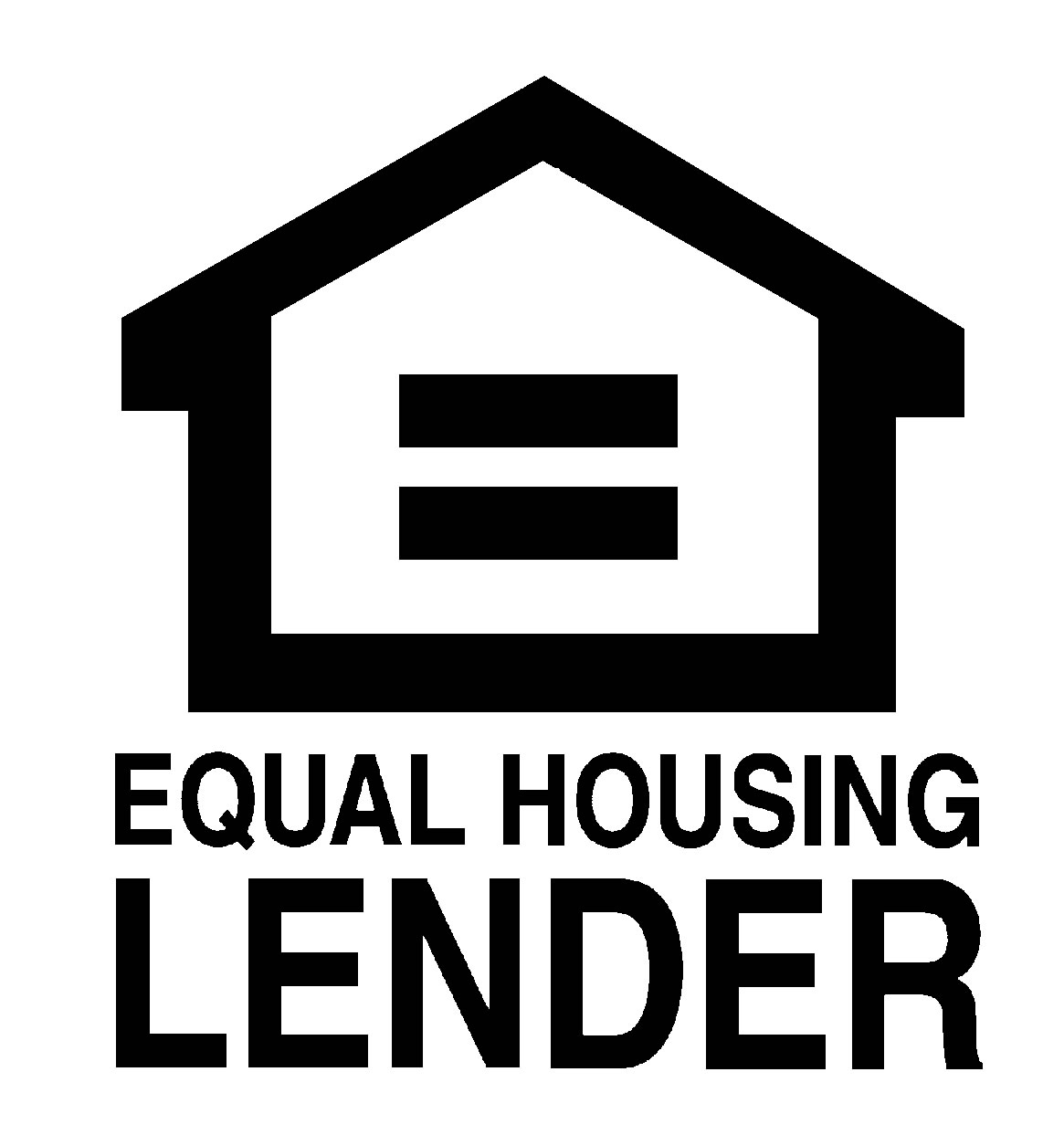 This is not a consumer advertisement.  It is for industry professionals only and not for delivery to consumers for a commercial communication purpose
NMLS 629700
Florida Housing
Loan Officers must reside in the State of Florida to originate all programs

Three  programs- The Bond Alternative, The Bond Program, and Hometown Heroes

Four Down Payment/2nd Mortgage Programs-some program specific
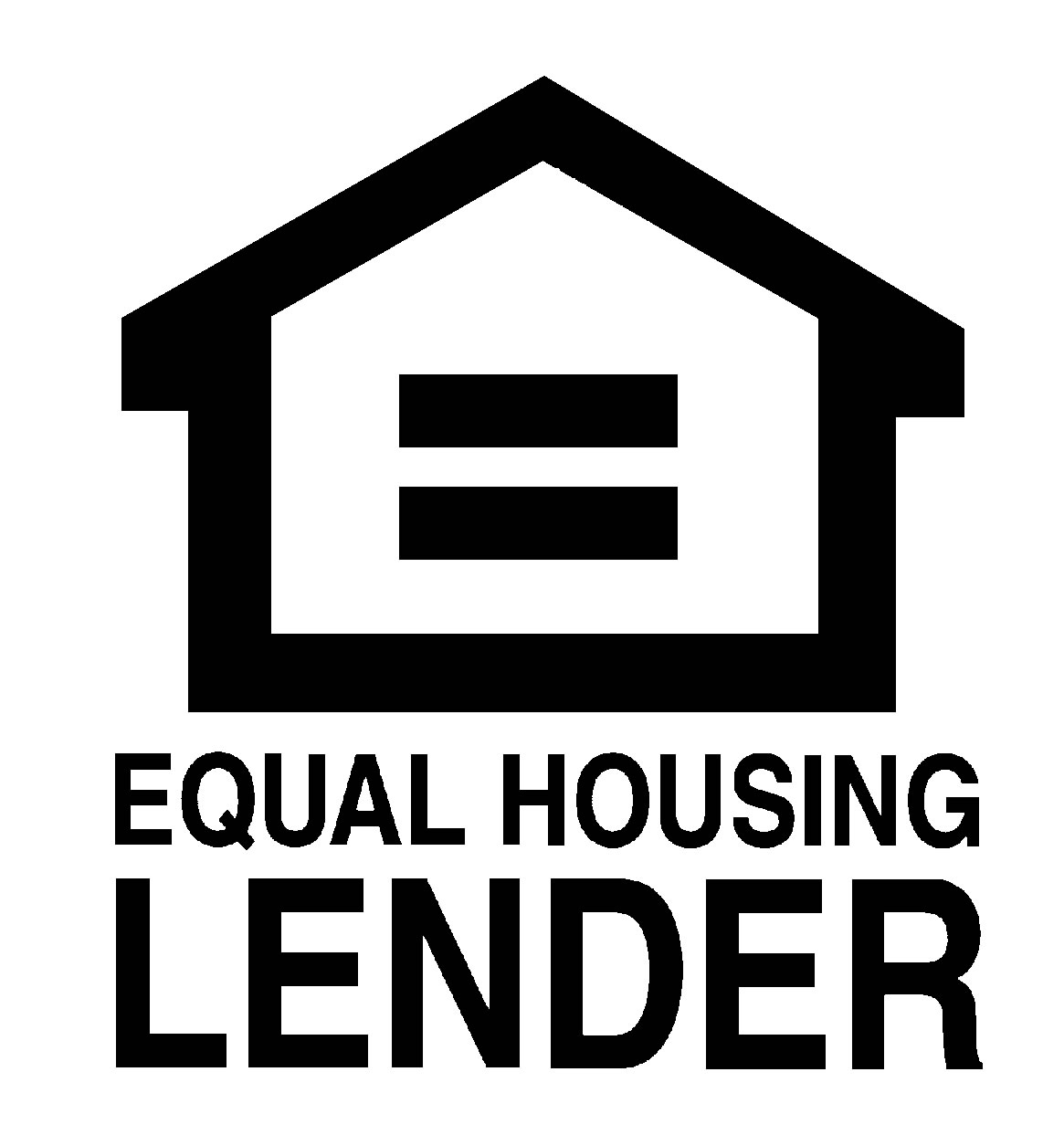 This is not a consumer advertisement.  It is for industry professionals only and not for delivery to consumers  for a commercial communication purpose
NMLS 629700
The Bond Alternative
Conventional HFA Preferred & HFA Preferred PLUS FNMA
Conventional HFA Advantage & HFA Advantage PLUS FHLMC
30-year, fixed rate
Must be a first-time homebuyer (Borrower and Spouse, if applicable)-unless they meet the Veterans Exception
Must not exceed the maximum income limits and purchase price for the county purchasing in
Minimum credit score 640-Minimum 660 for manufactured housing
Maximum 50% DTI with AUS approve/eligible
1-unit dwellings, 2-4-unit properties (borrower must occupy one of the units as their primary residence), and Condos. 
Manufactured housing with restrictions
 Owner occupied only
Non-occupying co-borrowers are strictly prohibited from participating in all Florida Housing programs
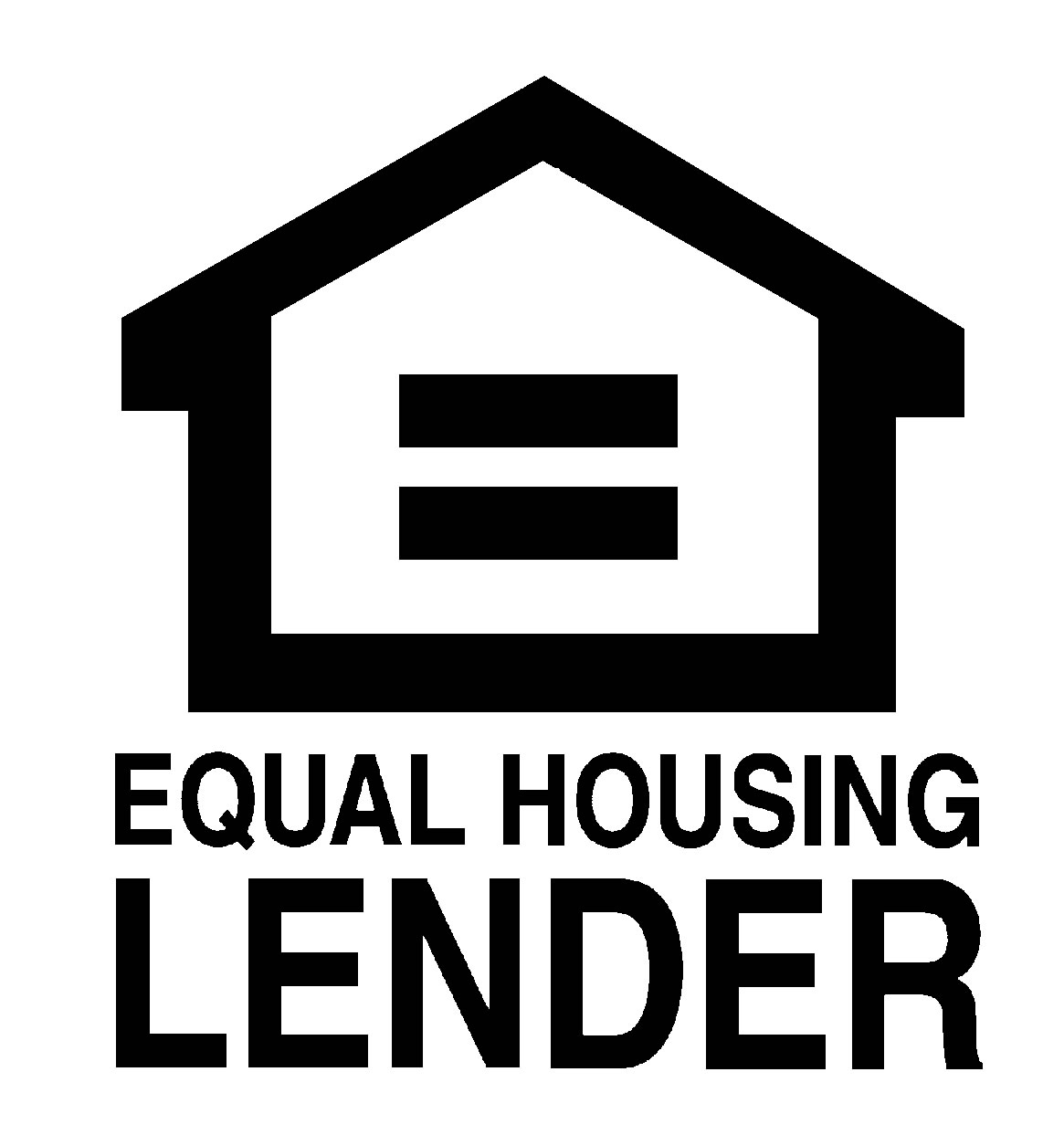 This is not a consumer advertisement.  It is for industry professionals only and not for delivery to consumers for a commercial communication purpose
NMLS 629700
The Bond Program
Conventional HFA Preferred FNMA
FHA and USDA-RD
30-year, fixed rate
Must be a first-time homebuyer-unless they meet the Veterans Exception or in a Federally Designated Targeted Area
Must not exceed the maximum income and purchase price limits for the county purchasing in
Minimum credit score 640-minimum / 660 for manufactured housing
Maximum 50% DTI with AUS approve/eligible  
1-unit dwellings, 2-4-unit properties (borrower must occupy one of the units as their primary residence), and Condos. 
Manufactured housing with restrictions
Owner occupied only
Non-occupying co-borrowers are strictly prohibited from participating in all Florida Housing programs
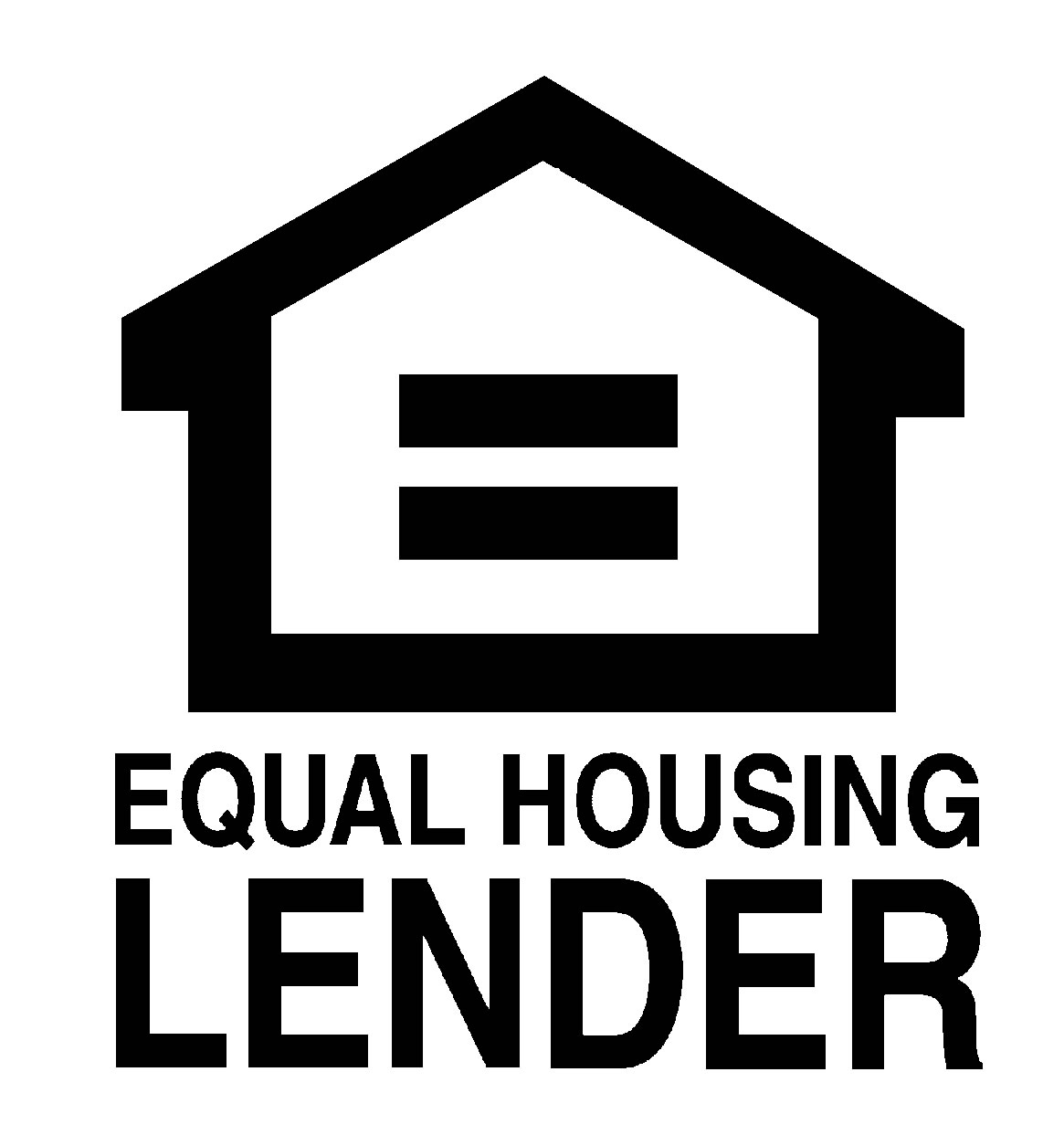 This is not a consumer advertisement.  It is for industry professionals only and not for delivery to consumers for a commercial communication purpose
NMLS 629700
Hometown Heroes (HTH)
Borrower must be employed by a Florida-based employer and work 35 or more hours per week
A Veteran does not need to fulfill the 35 hours a week or the Florida-based business requirement
Conventional HFA Preferred FNMA & HFA Advantage FHLMC
FHA, VA, and USDA-RD
30-year, fixed rate
Must be within the maximum purchase price requirements for the county in which the property is being purchased
Minimum credit score 640 / 660 for manufactured housing
Maximum 50% DTI with AUS approve/eligible
1-unit dwellings, 2-4-unit properties (borrower must occupy one of the units as their primary residence), and Condos. 
Manufactured housing with restrictions
Owner occupied only
Non-occupying co-borrowers are strictly prohibited from participating in all Florida Housing programs
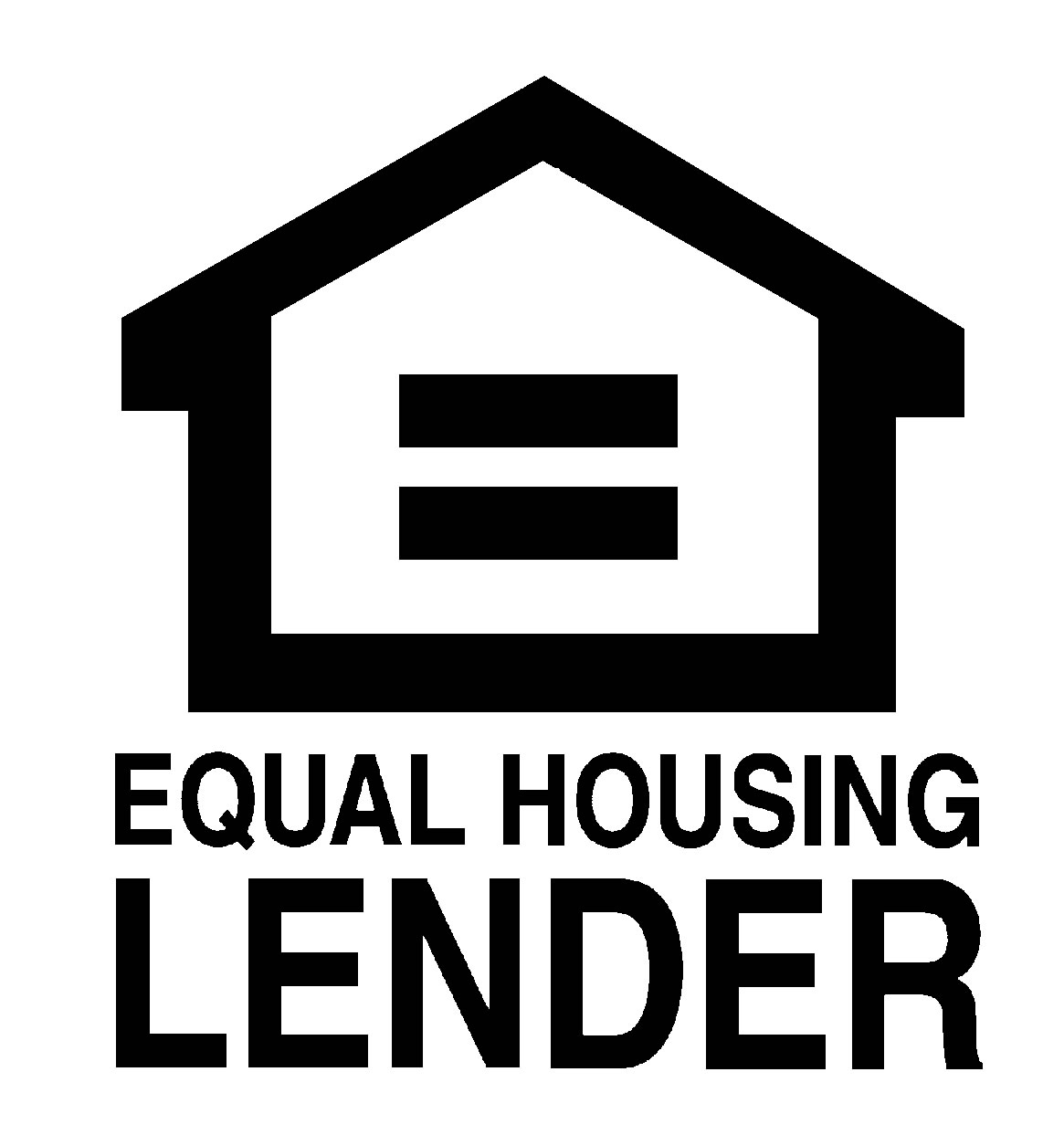 This is not a consumer advertisement.  It is for industry professionals only and not for delivery to consumers for a commercial communication purpose
NMLS 629700
Hometown Heroes-continued
Must be a first-time homebuyer-unless they meet the Veterans Exception (HTH-The Bond Alternative)
Borrower and Spouse must be a first-time homebuyer-Unless they meet the Veterans Exception or in a Federally Designated Targeted Area (HTH-The Bond program)
Must not exceed the maximum income limits-Household Income (HTH-The Bond program)

Florida Hometown Heroes 5% Second Mortgage
Available only with the Hometown Heroes 1st mortgage
5% of the total loan amount capped at $35,000-minimum of $10,000
Used for down payment and closing cost assistance
0%, non-amortizing
30-year deferred, not forgivable
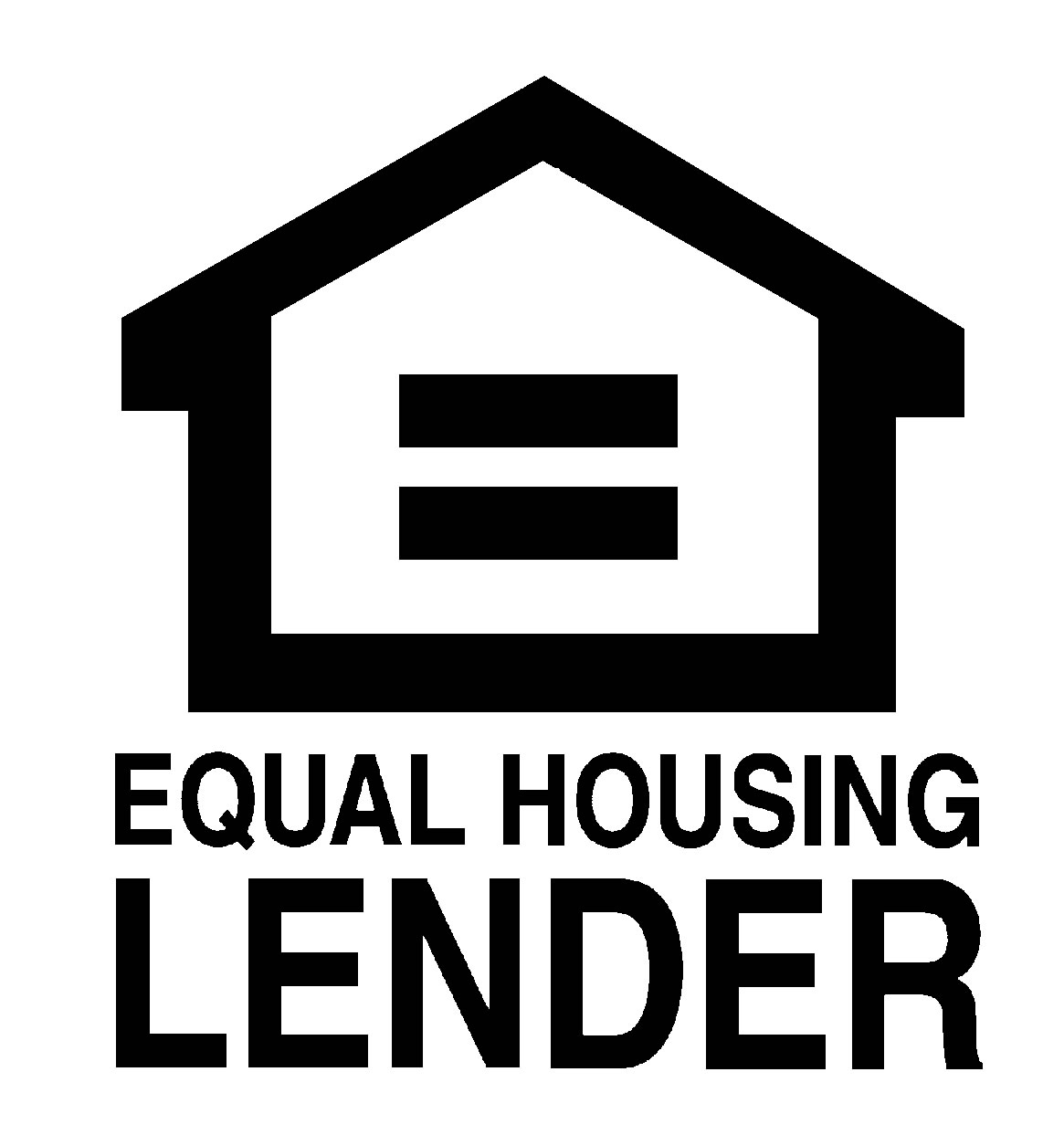 This is not a consumer advertisement.  It is for industry professionals only and not for delivery to consumers for a commercial communication purpose
NMLS 629700
Hometown Heroes- Employment Scenarios
If someone is working from home, and the employer is a Florida-based business, the borrower would qualify
If someone is self-employed and they have a 1099, validating they are contracted with the business that’s located in Florida, the borrower would qualify
If someone is self-employed and file a Schedule C, as long as the proprietor’s business address is located in Florida, the borrower would qualify
If borrower is working from home but the employer is located outside of the state of Florida and the business does not have a brick-and-mortar location they report to in Florida, the borrower would NOT qualify
If you have two borrowers, one that works, 10 hours a week, and the other borrower works 25 hours a week, and together they work 35 hours a week, that will NOT fulfill the 35+ hours per week requirement
If you have two borrowers and one borrower works 35 hours a week and the other borrower works 9 hours a week, the borrower with 35 hours a week will also need to work for a Florida-based employer. In this case, they would qualify
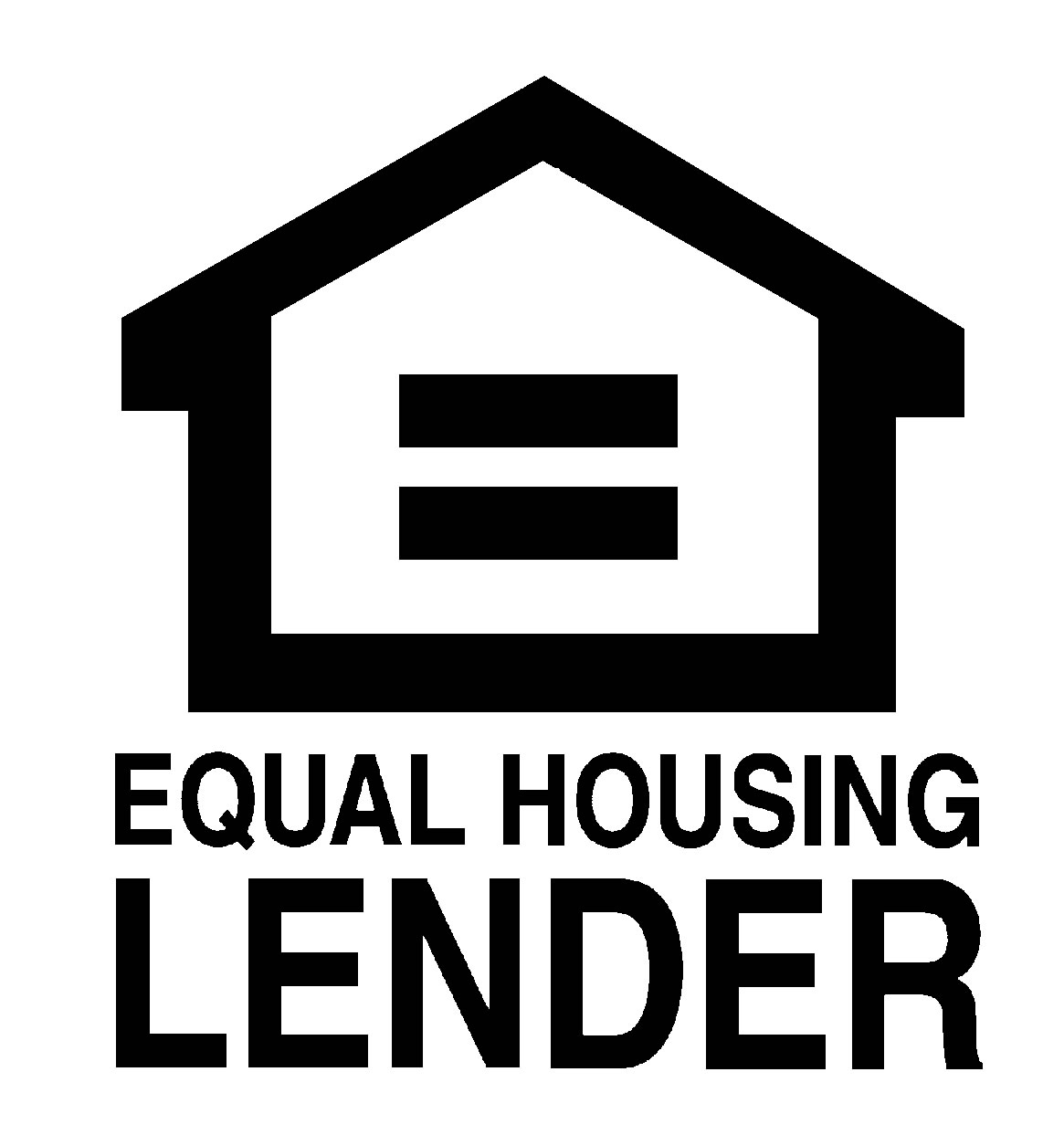 This is not a consumer advertisement.  It is for industry professionals only and not for delivery to consumers for a commercial communication purpose
NMLS 629700
Florida Assist Second Mortgage
Available with The Bond Alternative (HFA Preferred and HFA Advantage only) and The Bond programs
$10,000
0%, non amortizing
30-year deferred
Except in the event of the sale, transfer of deed, satisfaction of the first mortgage, refinancing of the first mortgage or until such a time the mortgagor ceases to occupy the property as his/her primary residence at which time it will become due and payable in full. The loan is not forgiven
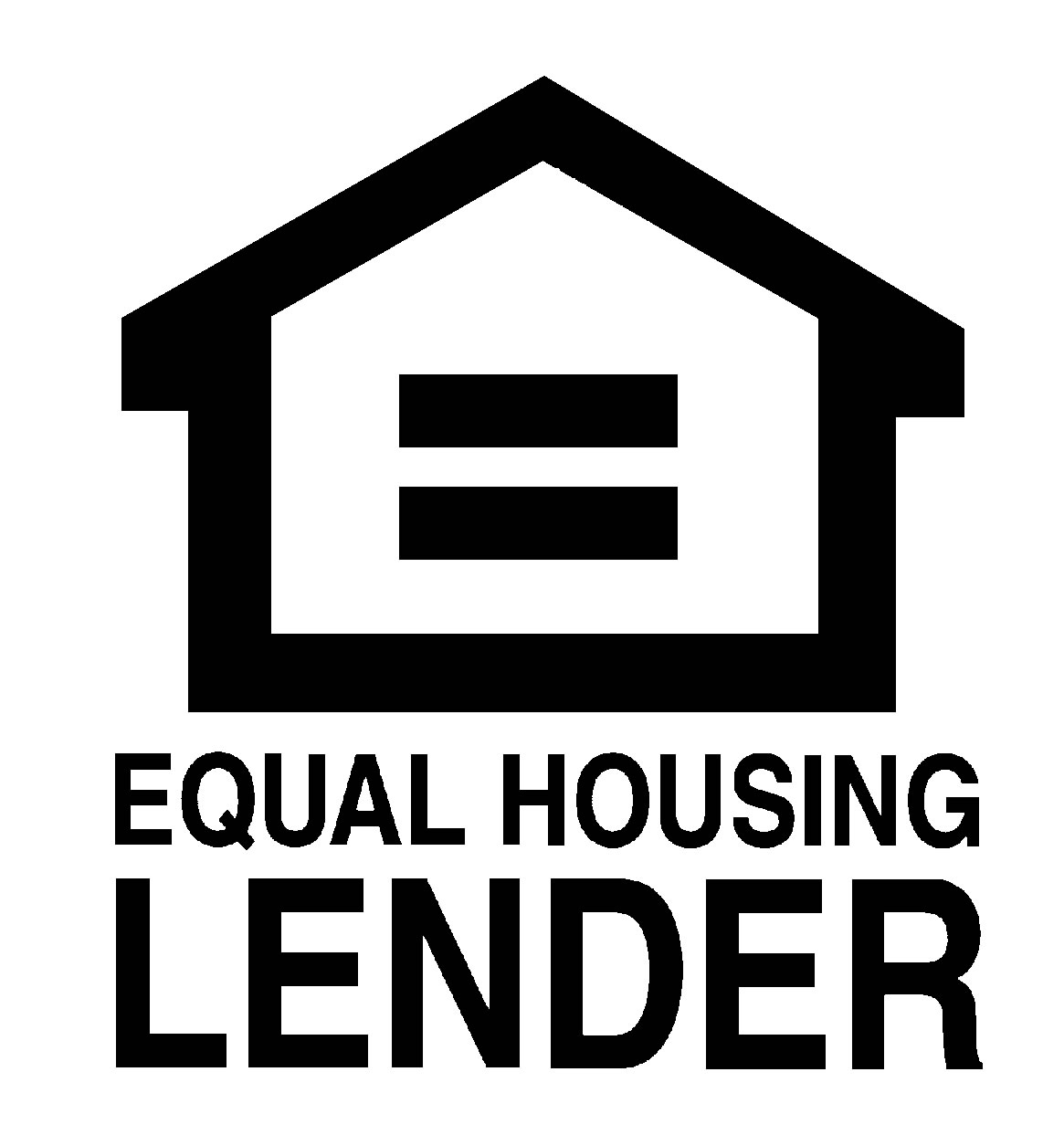 This is not a consumer advertisement.  It is for industry professionals only and not for delivery to consumers for a commercial communication purpose
NMLS 629700
Florida Homeownership Loan Program Second Mortgage
Available with The Bond Alternative (HFA Preferred and HFA Advantage Only) and The Bond Program
$10,000
3%, fully amortizing
15-year term
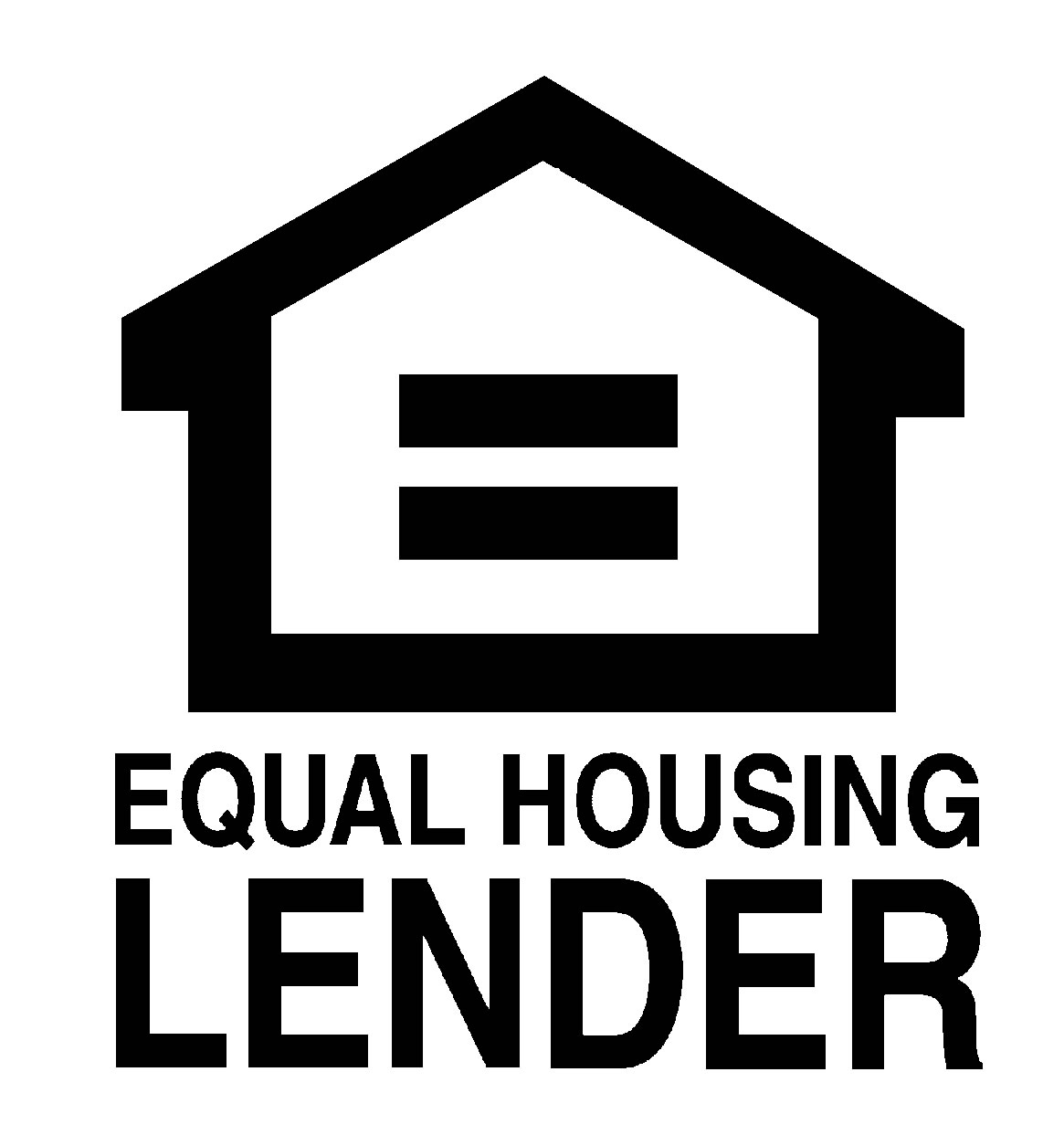 This is not a consumer advertisement.  It is for industry professionals only and not for delivery to consumers for a commercial communication purpose
NMLS 629700
Florida Plus Second Mortgage
Available with The Bond Alternative (HFA Preferred PLUS and HFA Advantage PLUS only)
Calculated on a percentage (3%, 4%, or 5%) of the final total loan amount
Five-year, deferred loan
No monthly payments
Forgiven at the rate of 20% per year on the anniversary of the loan closing, over the term of the second mortgage loan provided the borrower is not in default. There is not pro-rate forgiveness
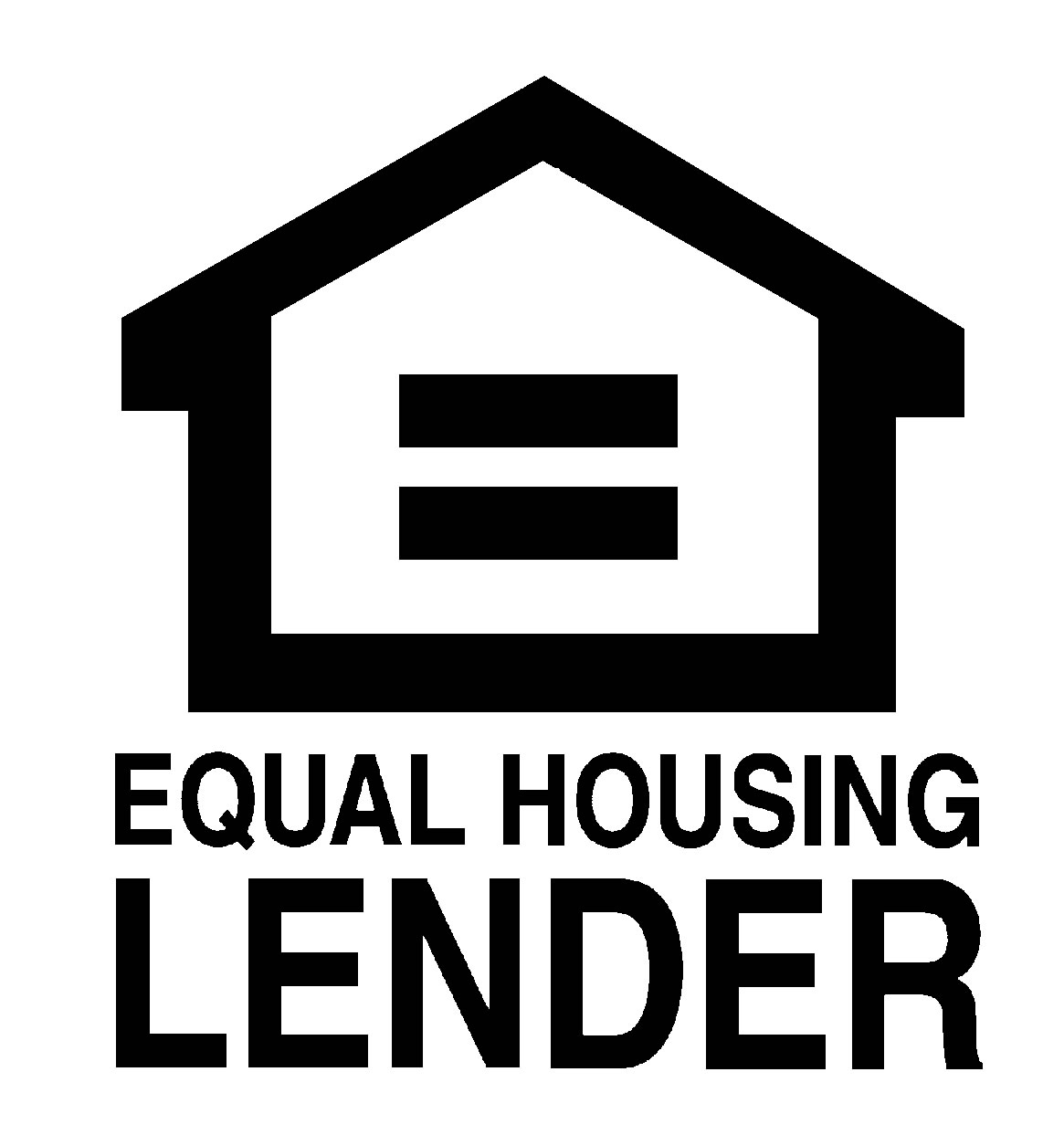 This is not a consumer advertisement.  It is for industry professionals only and not for delivery to consumers for a commercial communication purpose
NMLS 629700
Homebuyer Education
Program requirement to complete a program-approved, in-person or online, PRE-PURCHASE, Homebuyer Education Course. 
Satisfy standards defined by Housing and Urban Development (HUD) or the National Industry Standards for Homeownership Education and Counseling
Education provided by a mortgage insurance (MI) company is acceptable

Who needs to attend Homebuyer Education?
The Bond Program
All borrower(s), and spouse, even if spouse is not on the loan need to attend; any party appearing on the deed. 
The Bond Alternative Program
The borrower and ANYONE appearing on the Note need to attend
Hometown Heroes
The borrower with the qualifying occupation ONLY
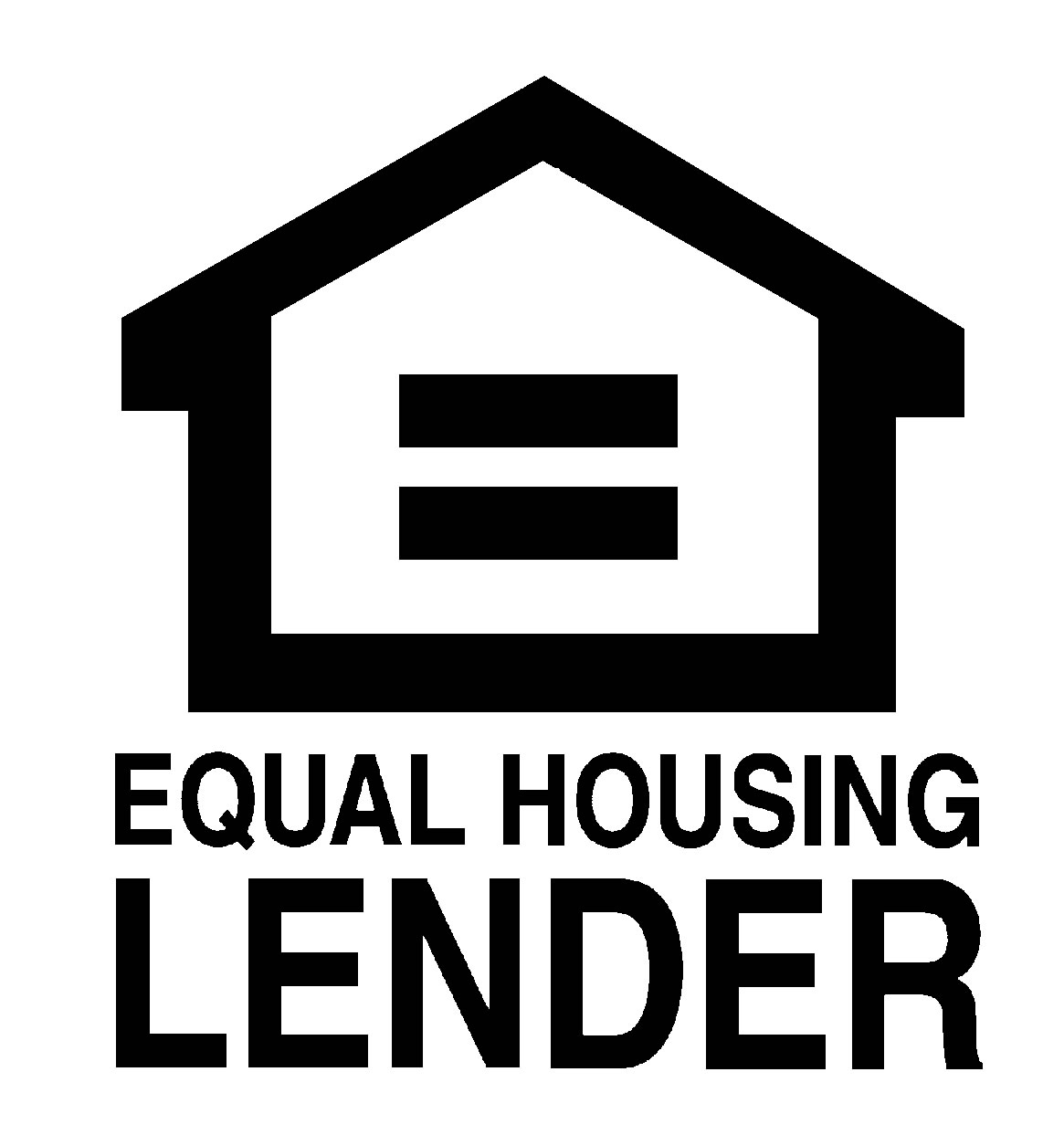 This is not a consumer advertisement.  It is for industry professionals only and not for delivery to consumers for a commercial communication purpose
NMLS 629700
Income Calculation
The Bond Program
Current income that is annualized
Borrower + Spouse, anyone who will live in the household 18 years or older
Must include ALL forms of income (bonuses, overtime, social security income, alimony, child support, etc.) and must not exceed Bond income limit

The Bond Alternative
1003 Income for Borrower(s) ONLY
Do NOT include income from a non-borrower. If spouse is not on the loan do NOT include income
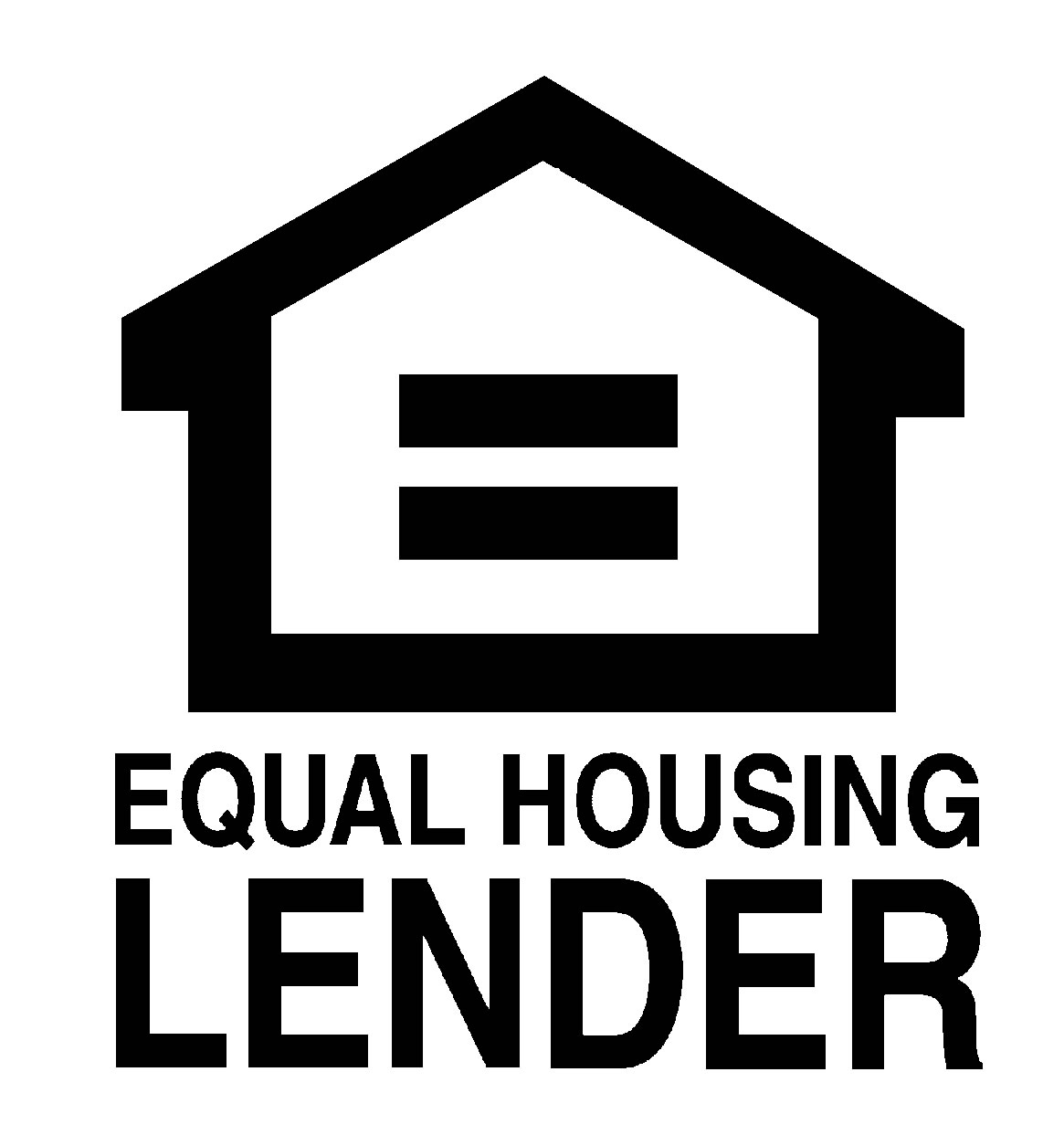 This is not a consumer advertisement.  It is for industry professionals only and not for delivery to consumers for a commercial communication purpose
NMLS 629700
Business Partner Requirements
Must have and maintain a Brick-and-Mortar Office in Florida for a minimum of 1-year; and
All Loan Officers must reside in the state of Florida to participate in the program; and
Broker may be required to verify each Loan Officer resides in the State of Florida as their primary residence; and
Must be approved by FCM to originate Florida Housing
Business Partner Process
Complete the Florida Housing Broker Approval Request document, available on our Wholesale Knowledge Center under Forms; and
Broker may be required to verify each Loan Officer resides in the State of Florida as their primary residence
Florida Housing product training, presented by AMB, must be completed by each LO authorized prior to approval (this training); and 
Business Partner to provide Loan Officer Name and NMLS #; and
Once approval has been received originations may begin
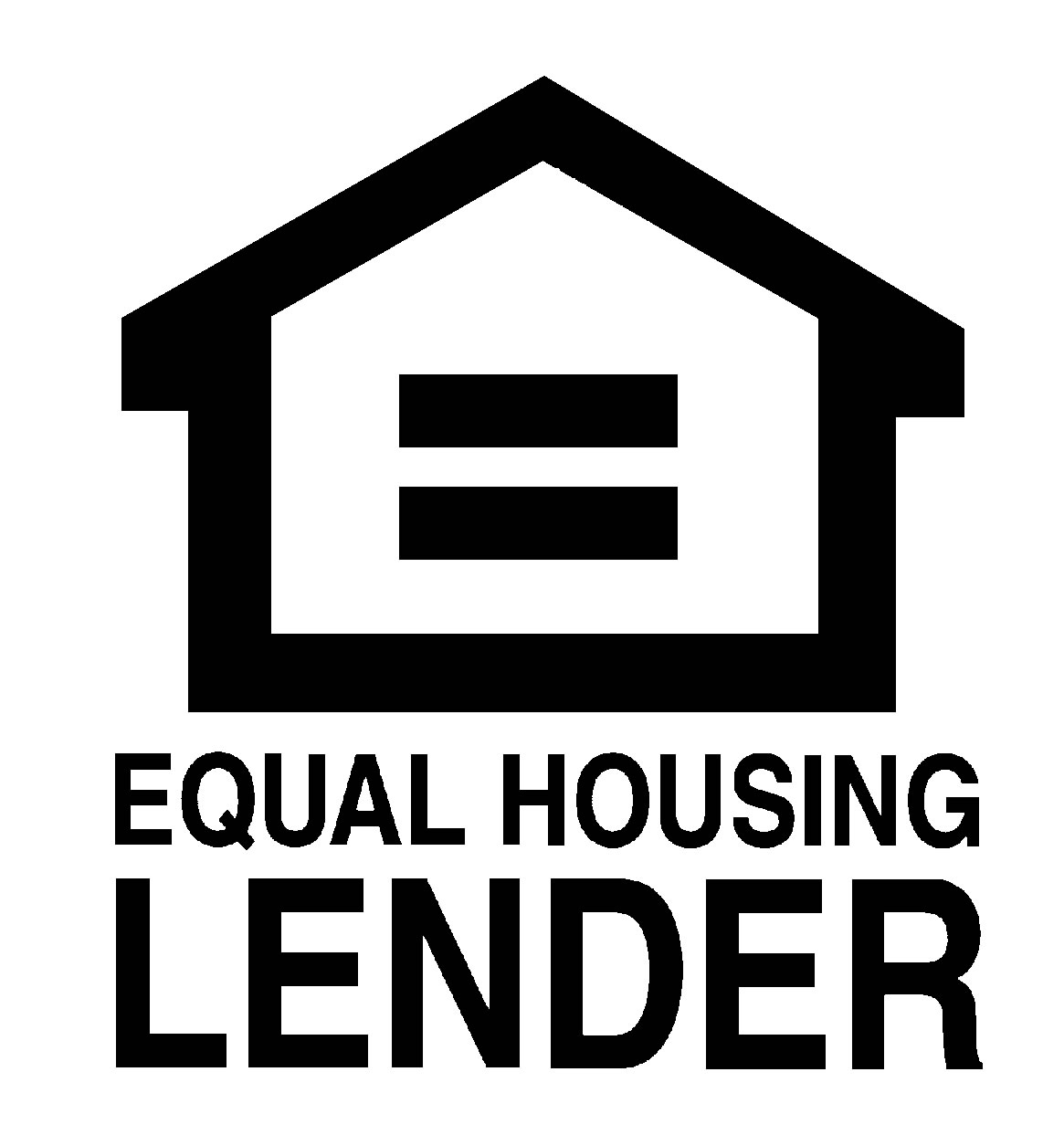 This is not a consumer advertisement.  It is for industry professionals only and not for delivery to consumers for a commercial communication purpose
NMLS 629700
Florida Housing Resources
FCM’s Wholesale Knowledge Center
The Bond Alternative Guidelines
The Bond Guidelines
The Hometown Heroes Guidelines
Florida Housing-Lakeview Conventional Guidelines
Florida Housing-Lakeview Government Guidelines
Florida Housing Approval Request- located under Forms
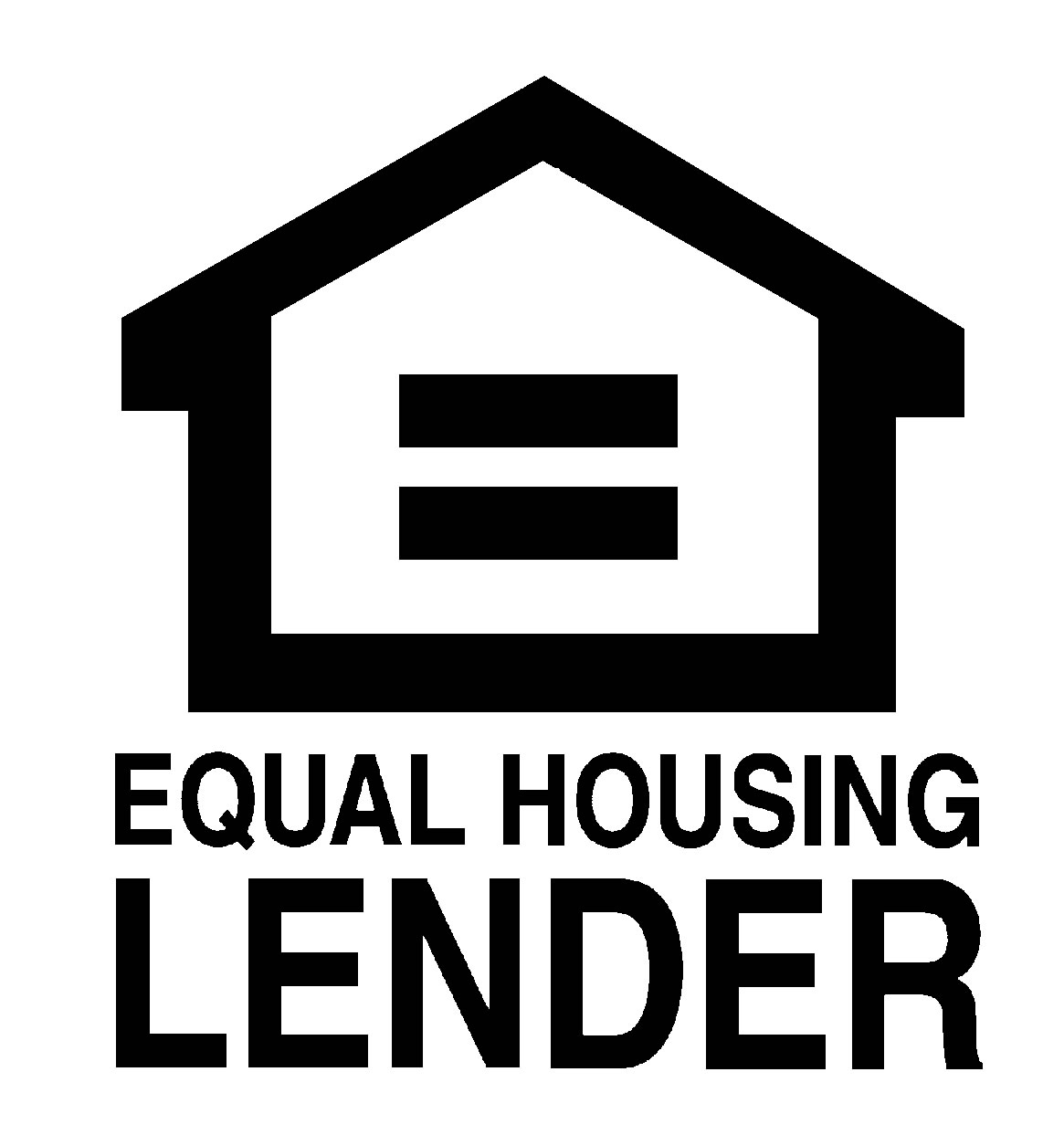 This is not a consumer advertisement.  It is for industry professionals only and not for delivery to consumers for a commercial communication purpose
NMLS 629700
Florida Housing
Q&A
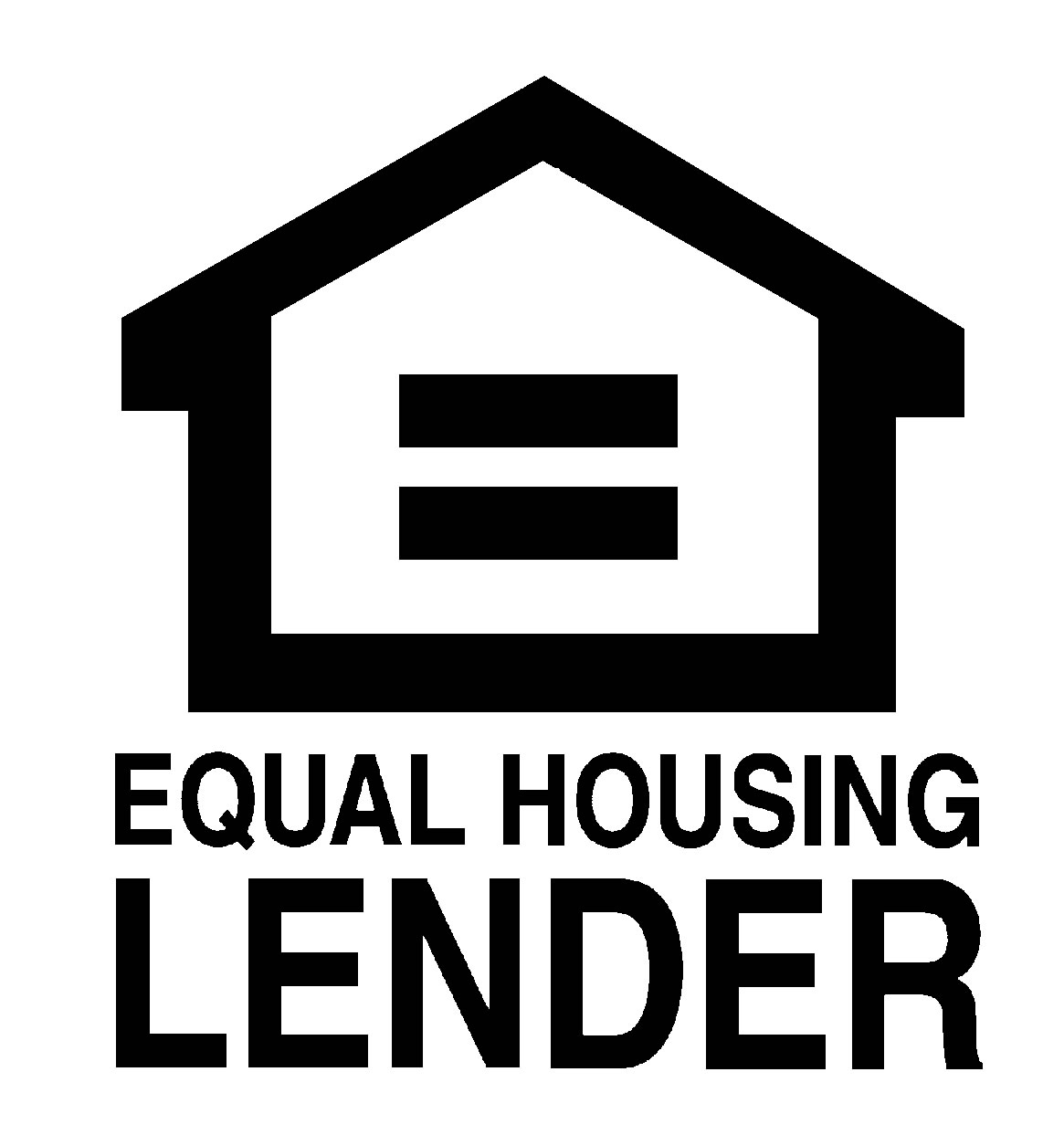 This is not a consumer advertisement.  It is for industry professionals only and not for delivery to consumers for a commercial communication purpose
NMLS 629700